Odalys Renteria
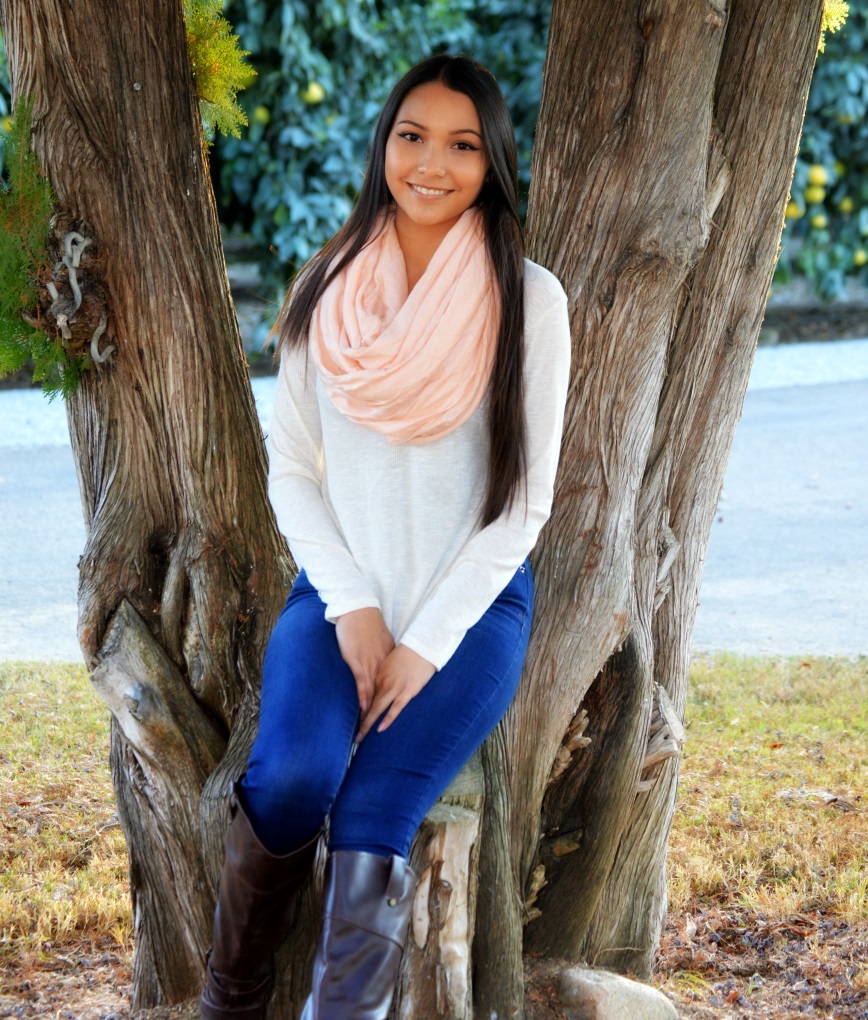 About me
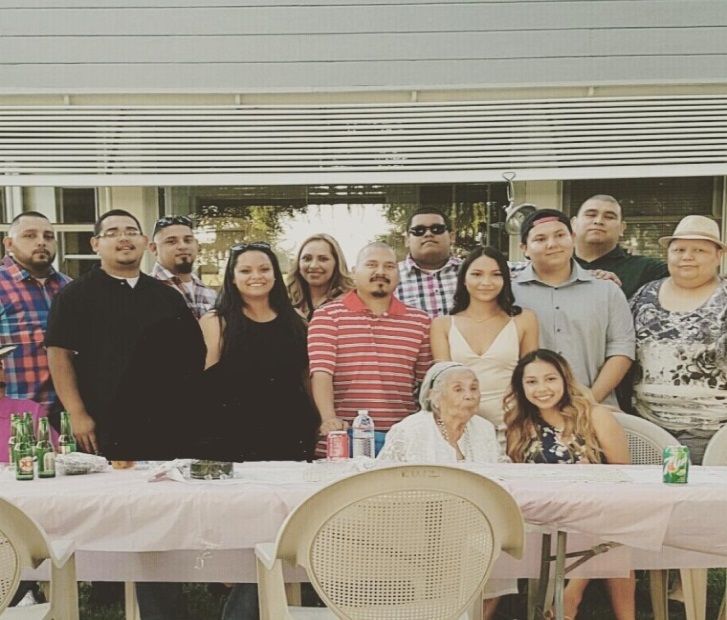 I was born and raised in Lindsay, CA
My parents are Maria and Miguel  Renteria 
Youngest of two 
Shopping is my stress reliever
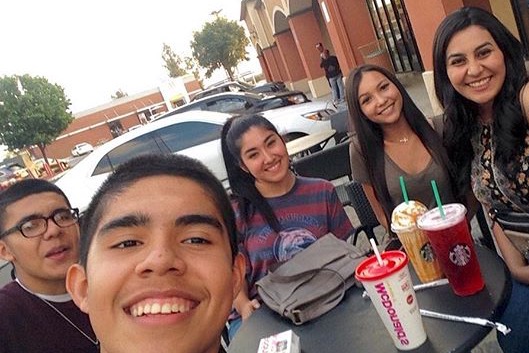 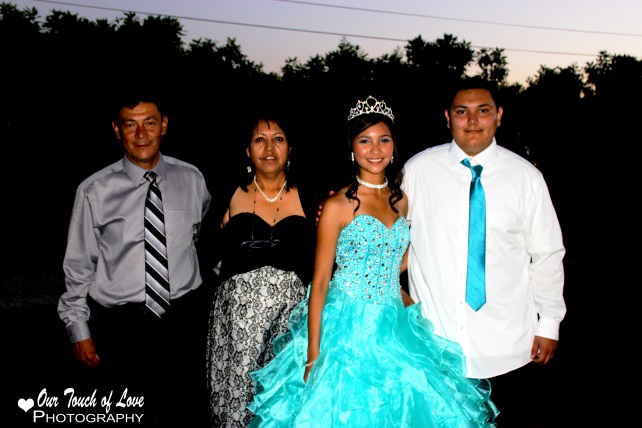 Challenges
Struggle with anxiety and depression
Frustrated with school work 
Hard to manage time wisely 
How did I overcome this? 
Participated in FFA 
Went to therapy 
Prioritized school academics first 
Talked to friends
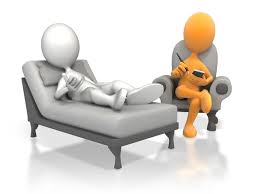 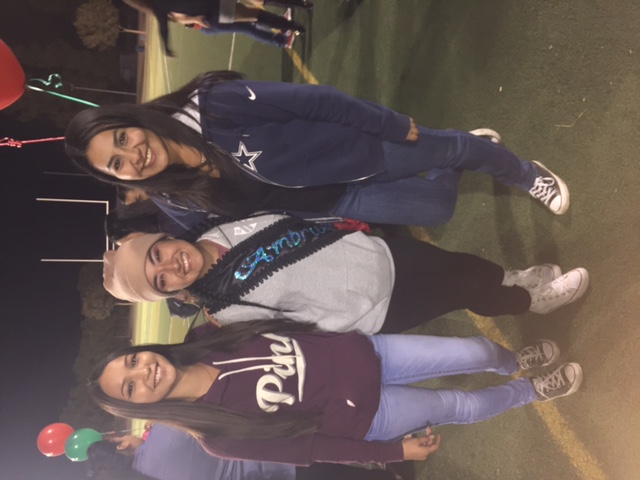 My high school experience
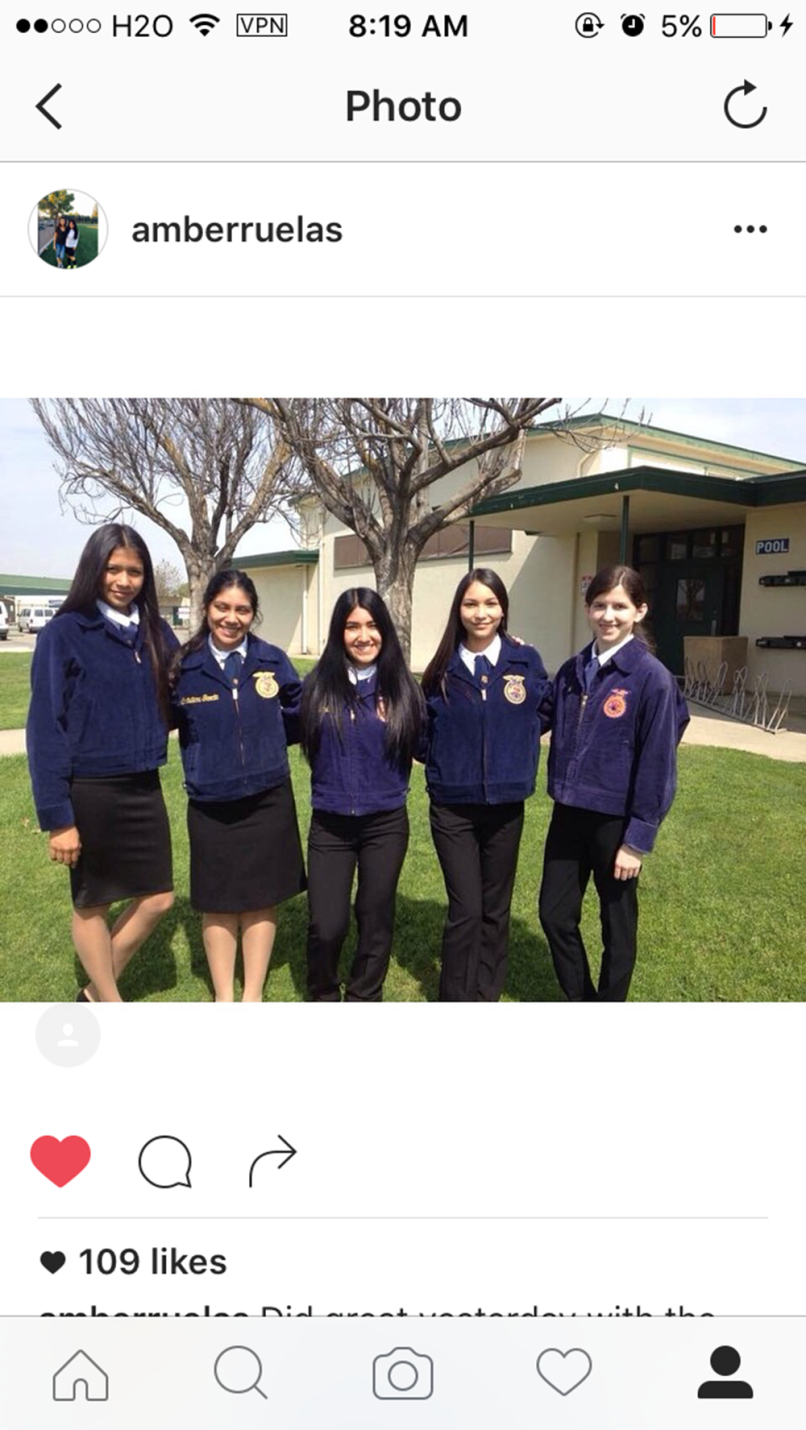 PBS
To be independent 
Work at my own to get ahead  
Club:
FFA 
VET SCIENCE COMPETITION
8th grade registration
Kiddy day 
Meet new people
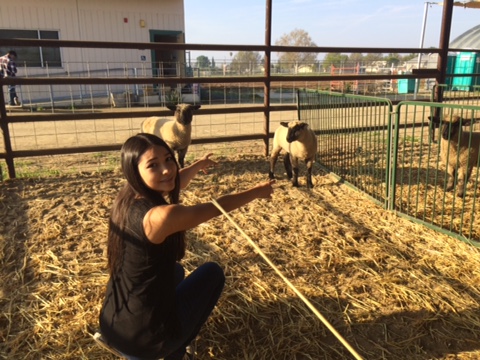 Job Shadow
Lindsay Veterinary Clinic 
Vet technician- Marisol Santiago
Patient 
Multitasking 
Memorizing diseases, administer injections, etc.
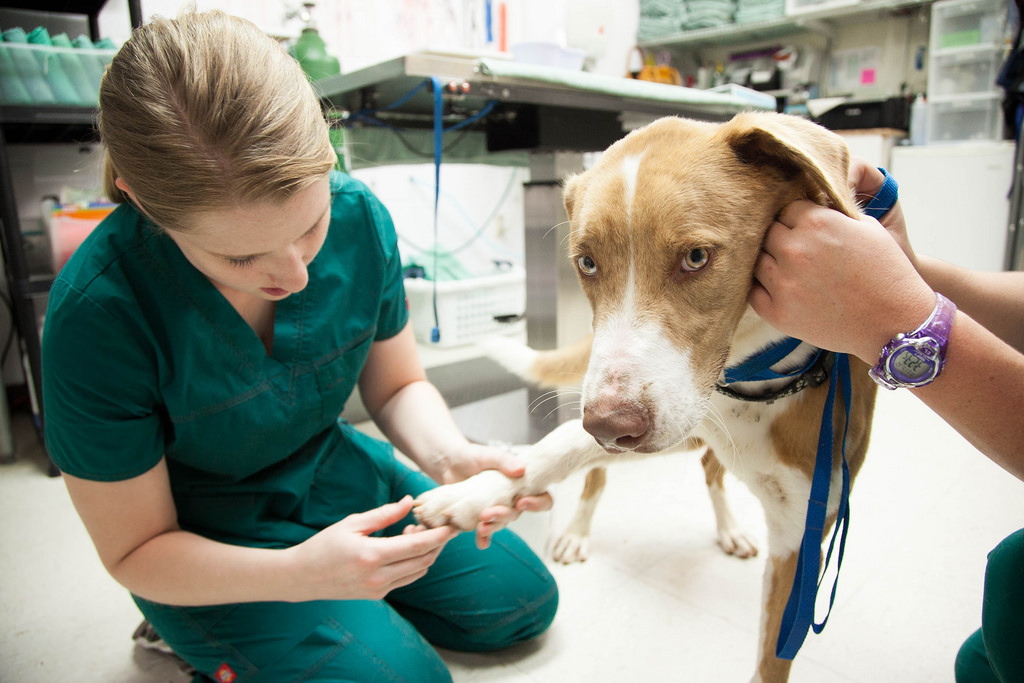 My Pathway
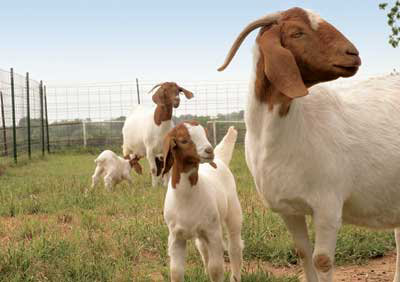 AGRICULTURE 
Gain experience
Public speaking skills 
Care for the animals 
 Hands on learning
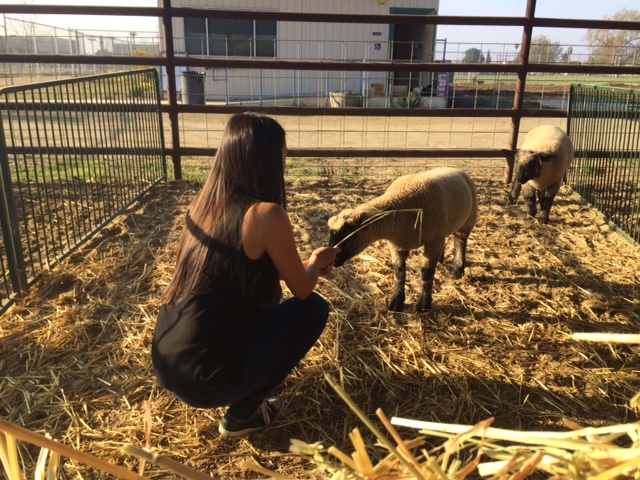 Post-High school plans
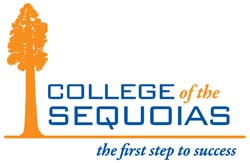 College of the Sequoias 
Support- 
FAFSA
 Parents 
Transfer (undecided) 
Part-time job 
Goal: Make my parents proud
Leaving LHS
Be independent
BE YOURSELF!  
Try new things 
Make mistakes
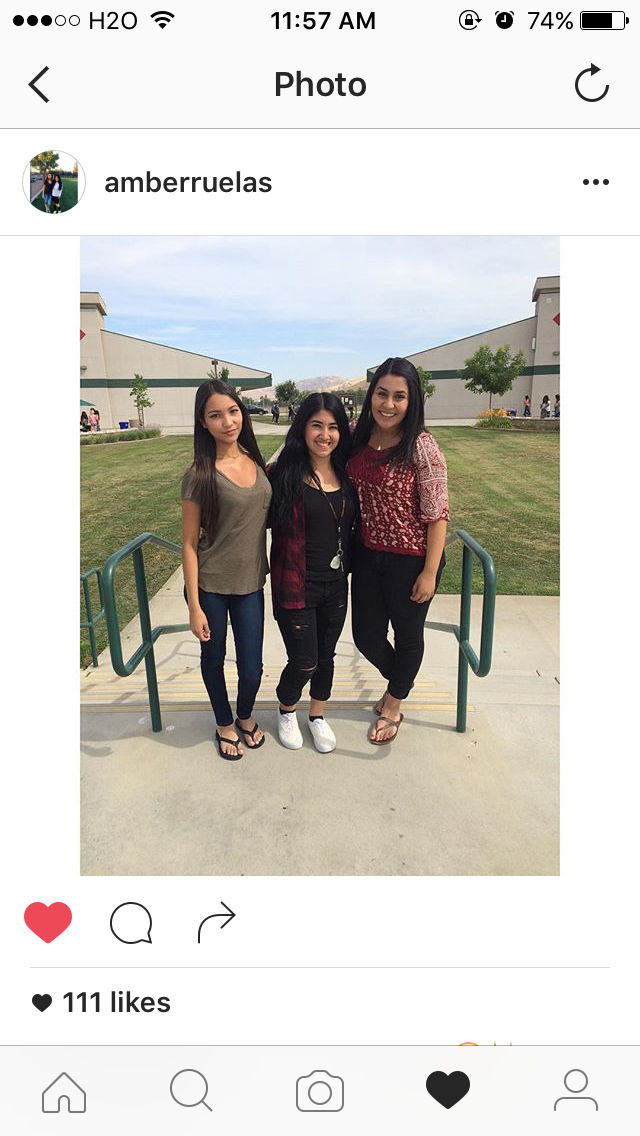 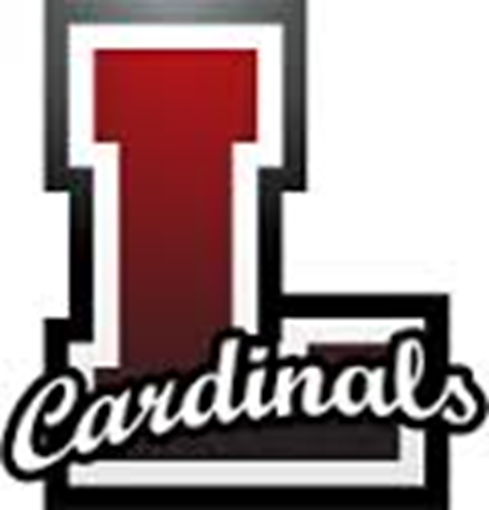 THANK YOU FOR YOUR TIME!
QUESTIONS?